Изучение состава и свойств противогололёдных реагентов, используемых  на дорогах города Нягань
Исследовательская работа
Авторы:
Филатова Анастасия и Черкасова Екатерина, 
ученицы 10 в класса
Муниципального бюджетного общеобразовательного учреждения МО г Нягань
«Средняя общеобразовательная школа №6»
Виды зимней дороги
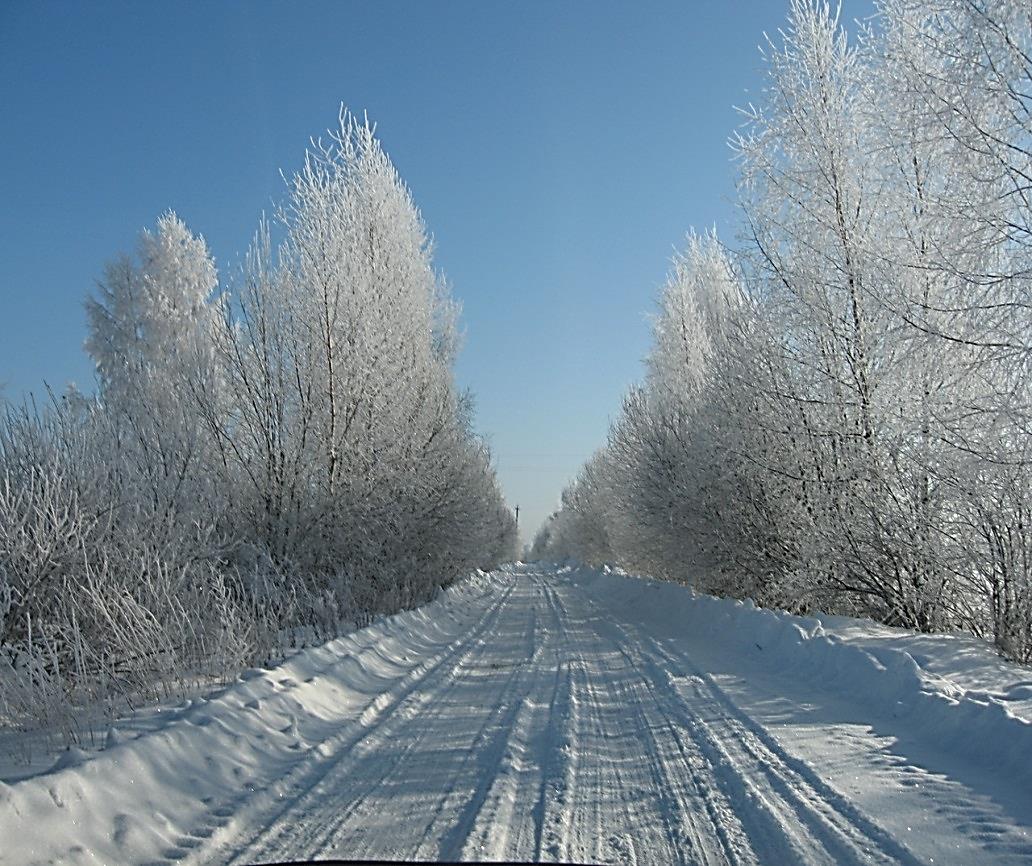 Гололёд
Снежный накат
Рассол – смесь мокрого снега и соли
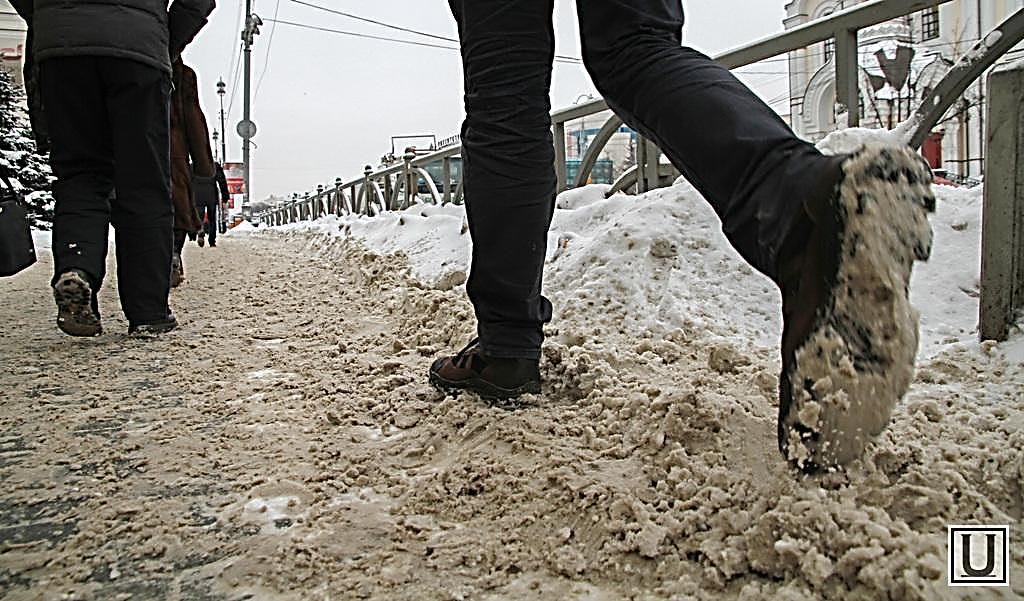 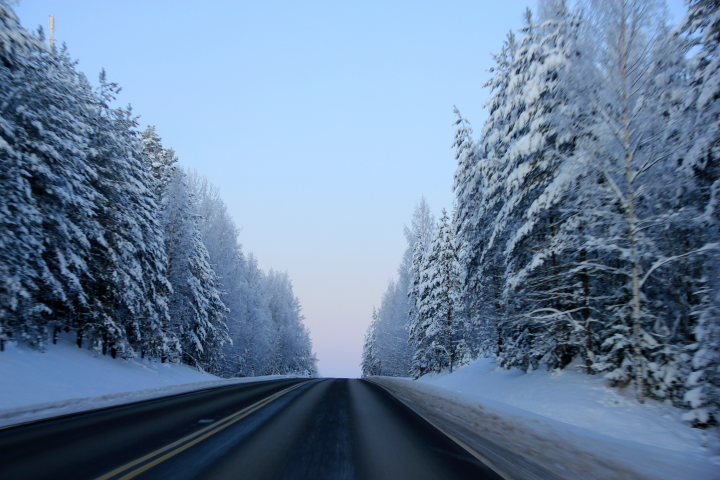 «Чёрный асфальт»
Способы очистки дорожного полотна
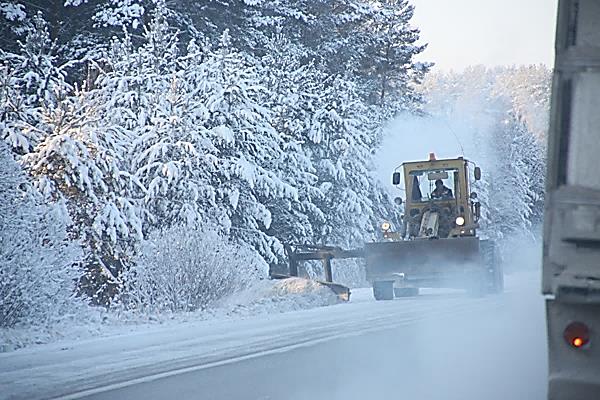 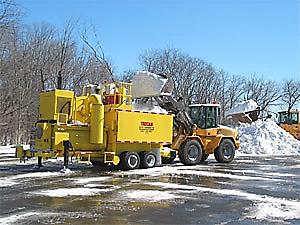 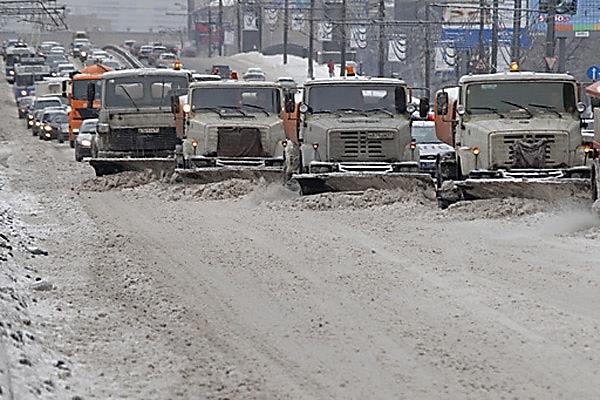 Последствия неправильного  применения ПГР
Применение реагентов  без соблюдения соотношения концентрация-температура воздуха приводит к образованию ледяной корки на дороге (гололедица)
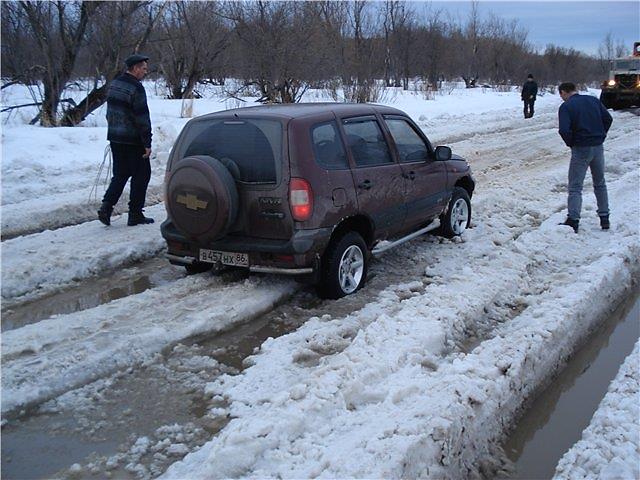 Обладая большой плотностью, снежная смесь долго не тает весной, портит внешний вид города, образует лужи и наледи по утрам
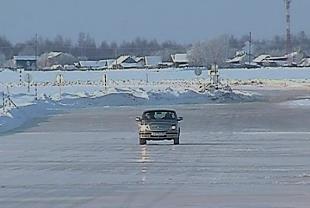 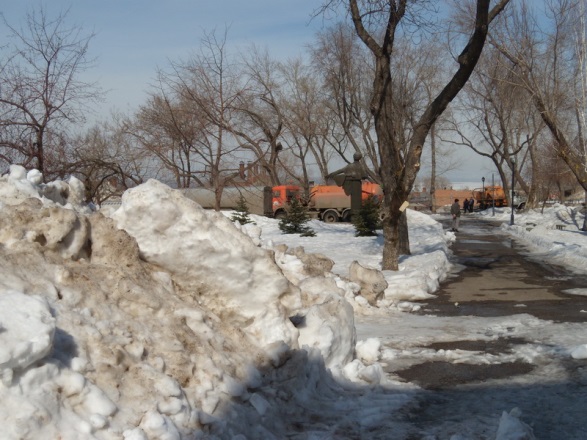 Применение реагентов без удаления подтаявшего снега, превращает покрытие в смесь вода-снег-соль-песок
Глыбы не убранной вовремя смеси льда и ПГР засоряют ливневые стоки, мешают свободно перемещаться по тротуарам
Применение песка в Нягани
Высота кучи льда, снятого в дорожного покрытия около 1, 5 метра (выше легкового автомобиля), закрывает обзор при выезде на главную дорогу. Песок  и соль пачкают автомобили.
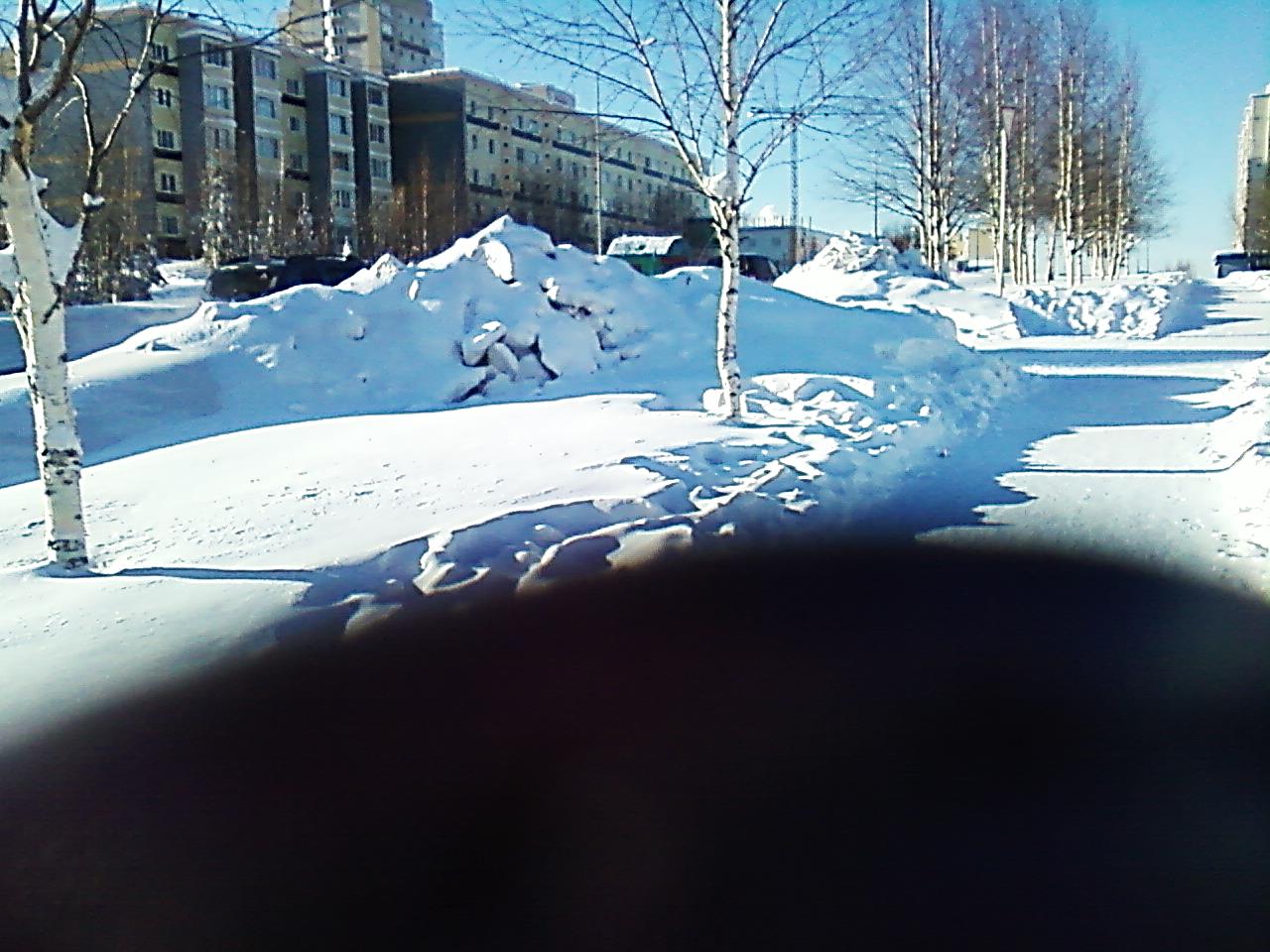 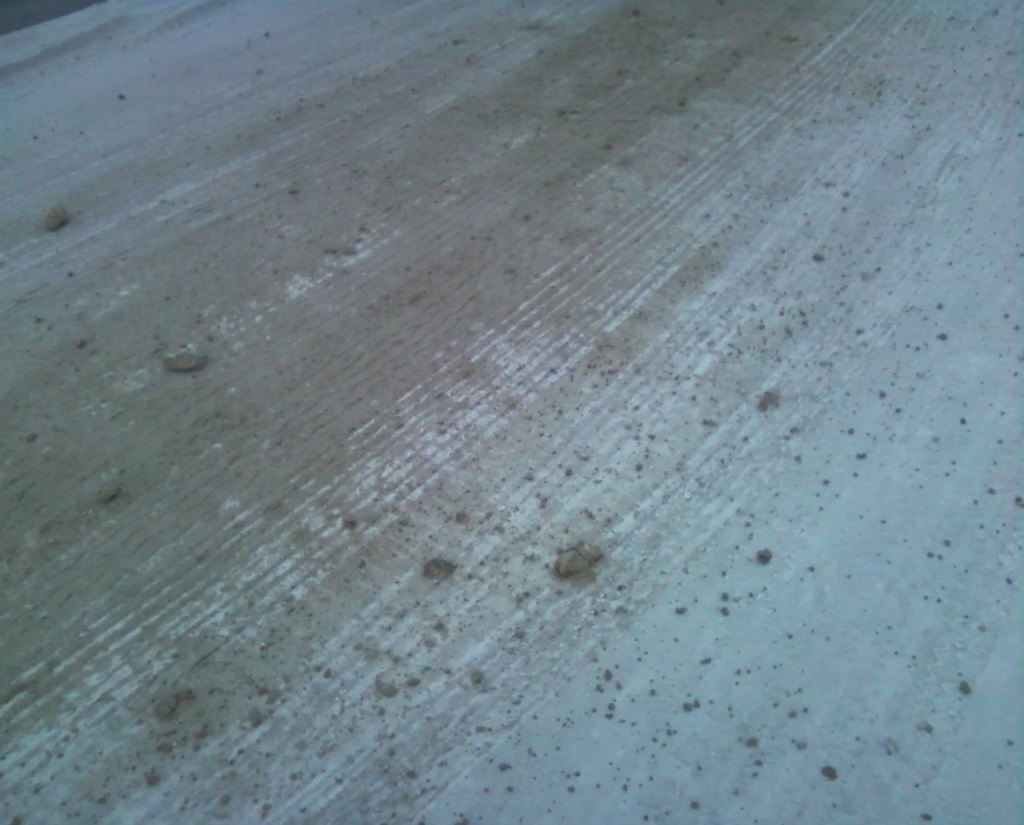 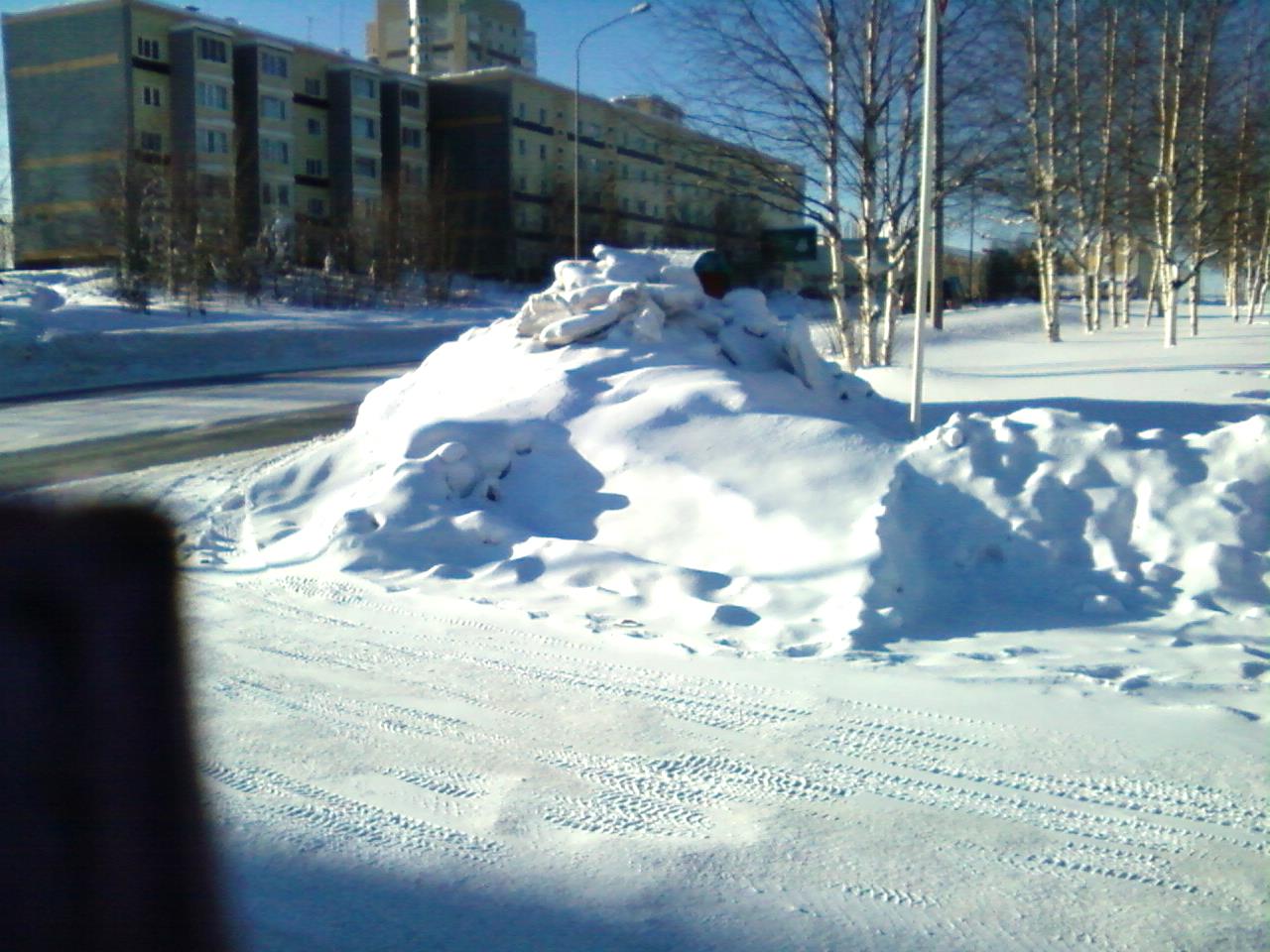 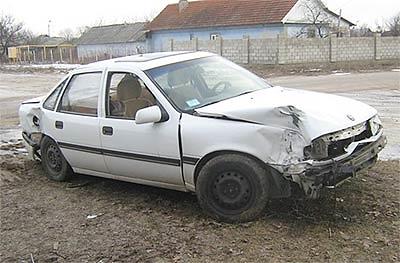 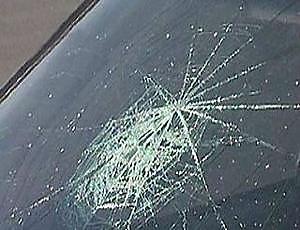 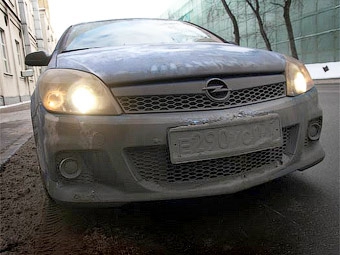 Куски замёрзшего песка при обработке дороги в сильные морозы создают опасность попадания в стекло встречного автомобиля
Эксперимент №1
Куски снега, снятого дорожными службами с проезжей части около школы. 
Хорошо видны «прослойки» песчано-солевой смеси.
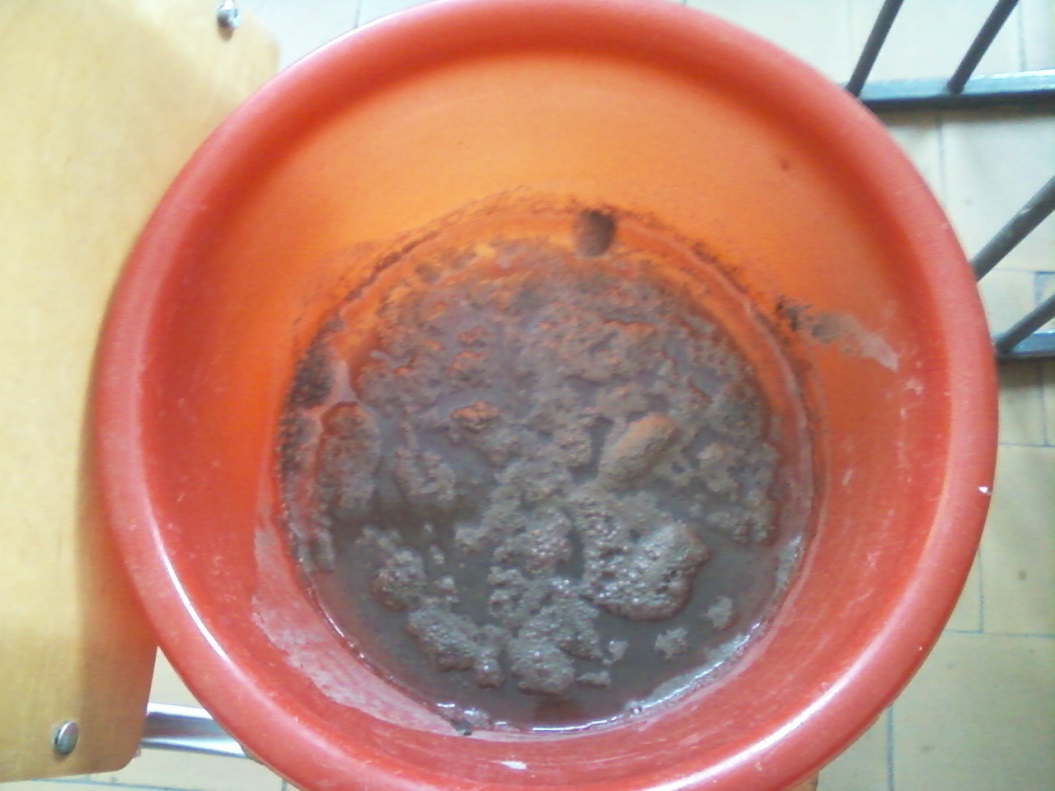 На следующий день. 
Растаявший снег. Пена над раствором.
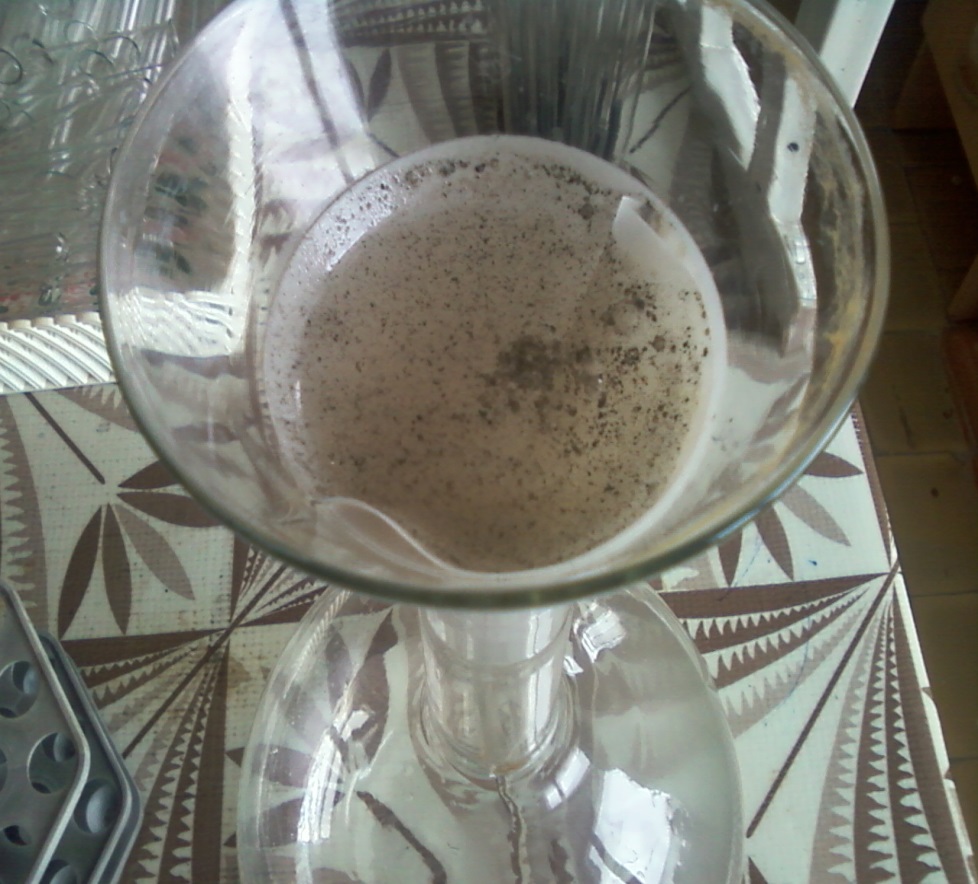